Lab # 5 Dose Response Curve of Ach & The Effect of Different Drugs on  Isolated Frog Rectus Abdominis
Nervous system
CNS
PNS
EFFERENT
AFFERENT
AUTONOMIC NERVOUS SYSTEM
SOMATIC NERVOUS SYSTEM
ENTERIC
SYMPATHETIC
PARA-SYMPATHETIC
Frog Rectus Abdominis:
Description:
It is a skeletal, voluntary, striated & transverse muscle .

It receives somatic motor innervations .

The transmission is mediated through release of Ach that acts on Nm Receptors present postsynaptically on the muscle .
Neuromuscular (myoneural)
junction
CNS
Skeletal muscle
Voluntary motor nerve
Nm -R
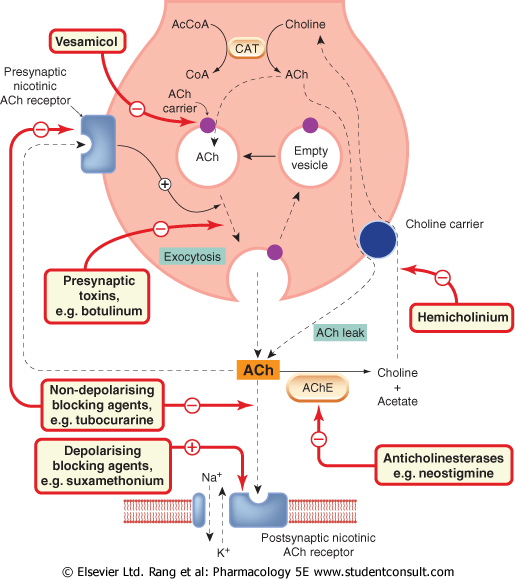 Neuromuscular transmission:
Action potential propagation through nerve fiber .

Calcium influx into the nerve ending .

 Release of Ach from its vesicles (fusion with membrane & exocytosis) .

 Release of Ach into synaptic cleft .

Ach binds to Nm-R postsynaptically .

Activation of Na+/K+ channels→ Na+ influx → contraction . 

Ach action is terminated by cholinesterase enzyme .
Comparison between Nn & Nm:
Drugs that act on skeletal muscles:
1- Centrally acting drugs:
e.g. Diazepam (skeletal muscle relaxant) .

2- Peripherally acting drugs:
    a- Presynaptically .
    b- Postsynaptically .
Drugs that act on skeletal muscles:
Presynaptically acting drugs :
1- ↓ AP propagation
    e.g. local anesthetics

2- ↓ Ach synthesis 
    e.g. hemicholinium, vesamicol

3- ↓ Ach release
     e.g. botulinum toxin

4- ↓ calcium conc.
     e.g. Magnesium
Drugs that act on skeletal muscles:
Postsynaptically acting drugs:

 A-Drugs that decrease transmission .

 B-Drugs that increase transmission .
Drugs that act on skeletal muscles :
A- Drugs that decrease transmission
Drugs that act on skeletal muscles :
B-Drugs that increase transmission:
Cholinesterase inhibitors:
1- Reversible:
   e.g. neostigmine, physiostigmine

2- Irreversible:
   e.g. organ phosphorus insecticides 

* Both will lead to accumulation of Ach at myoneural junction .
Dose response curve of acetylcholine
The effect of different drugs on the 
isolated frog rectus abdominis
PART 1
PART 2
A
W+N
W+N
W+N
B
N
W+N
W+N
W+N
W  N
0.1ml
Ach
N
0.1ml
Ach
0.1ml
Ach
Ach 
0.05ml
0.2ml
Ach
0.4ml
Ach
0.1ml
Ach
Ach  0.1ml
Physiostegmine
0.1ml
Curare 0.1ml
Height = A-B